2020 media and advertising overview
An overview of media coverage, advertising trends, and social media usage of the 2020 presidential candidates
February 7, 2020

Producer 
Yanelle Cruz Bonilla
Roadmap
Advertising targeting and spending

Early primary states spending overview 

Cable news and print media trends

Social media trends
Former New York City Mayor Bloomberg has outspent all other Democratic candidates in digital advertising expenses
Advertising spending between Jan. 5, 2019 and Feb. 1, 2020
OF TOP SPENDING 2020 CANDIDATES
■ Facebook advertisements    ■ Google advertisements
Collectively, all candidates have spent $102.8M on Facebook advertisements and $69.7M on Google advertisements.
Sources: Bully Pulpit Interactive.
3
Yanelle Cruz Bonilla | Slide last updated: February 6, 2020
[Speaker Notes: “2020 Campaign Tracker,” Bully Pulpit Interactive, accessed February 6, 2020,
Https://2020campaigntracker.com/.]
Sen. Sanders and Andrew Yang target younger voters, while former VP Biden and Sen. Klobuchar focus on older voters
Targeted spending on Facebook ads between March 23,2020 and Feb. 1, 2020
OF TOP SPENDING 2020 CANDIDATES
■ 13 to 24    ■ 25 to 44   ■ 45 to 64    ■ 65+
Sources: Bully Pulpit Interactive.
4
Yanelle Cruz Bonilla | Slide last updated: February 6, 2020
[Speaker Notes: “2020 Campaign Tracker,” Bully Pulpit Interactive, accessed February 6, 2020,
Https://2020campaigntracker.com/.]
Rep. Gabbard and Andrew Yang are the two candidates that target males over females in ads
Targeted spending on Facebook ads between March 23, 2019 and Feb. 1, 2020
OF TOP SPENDING 2020 CANDIDATES
■ Male    ■ Female    ■ Unknown
Sources: Bully Pulpit Interactive.
5
Yanelle Cruz Bonilla | Slide last updated: February 6, 2020
[Speaker Notes: “2020 Campaign Tracker,” Bully Pulpit Interactive, accessed February 6, 2020,
https://2020campaigntracker.com/.]
Andrew Yang has targeted young male voters in ads, while former VP Joe Biden is mostly targeting older female voters
Facebook ads targeted spending by age and gender, between March 24 and Oct. 5
■ Men 13 to 44    ■ Women 13 to 44    ■ Men 45+     ■ Women 45+
Former Vice President
Joe Biden
Tom Steyer
Andrew Yang
Pete Buttigieg
Sen. Bernie Sanders
Sen. Elizabeth Warren
*Figures were not available for all categories for some candidates.
Source: The New York Times
6
Yanelle Cruz Bonilla | Slide last updated January 13, 2020
[Speaker Notes: Shane Goldmacher, Quoctrung Bui, “Facebook Political Ads: What the 2020 Candidates’ Campaign Spending Reveals,” The New York Times, October 14, 2019, 
https://www.nytimes.com/interactive/2019/10/14/us/politics/democrats-political-facebook-ads.html.]
Businessman Steyer and former Mayor Bloomberg are outspending all presidential candidates in television advertisements
Television advertisements spending, by candidate
President Donald Trump and Former Mayor Mike Bloomberg both spent approximately $10M to air 60-second ads during this year’s Super Bowl. 

Bloomberg’s ad featured the story of a mother who lost her son due to gun violence and focused on his personal record fighting for gun reform. 

President Trump’s ad featured images of his campaign rallies and focused on low unemployment and the military.
Source: FiveThirtyEight, The New York Times.
7
Yanelle Cruz Bonilla | Slide last updated: February 6, 2020
[Speaker Notes: Aaron Bycoffe, “Tracking Every Presidential Candidate’s TV Ad Buys,” FiveThirtyEight, updated February 5, 2020,
https://projects.fivethirtyeight.com/2020-campaign-ads/#. 

Nick Corasaniti, “Bloomberg and Trump Buy Super Bowl Ads at $10 Million Each,” The New York Times, January 7, 2020,
https://www.nytimes.com/2020/01/07/us/politics/bloomberg-trump-super-bowl-ad.html.

Nick Corasaniti, “Watch Bloomberg and Trump’s Very Different Super Bowl Ads,” The New York Times, January 30, 2020,
https://www.nytimes.com/2020/01/30/us/politics/bloomberg-trump-super-bowl-ads.html.]
Roadmap
Advertising targeting and spending

Early primary states advertising overview 

Cable news and print media trends

Social media trends
Businessman Tom Steyer leads advertising spending targeted at the first four voting states
Ads spending from Jan. 5, 2019 to Feb. 1, 2020, by candidate
■ Iowa   ■ New Hampshire   ■ South Carolina  ■ Nevada
In contrast, President Trump’s highest spending has targeted four swing states: Michigan, Pennsylvania, Wisconsin, and Florida.
Source: The New York Times, Bully Pulpit Interactive
9
Yanelle Cruz Bonilla | Slide last updated: February 6, 2020
[Speaker Notes: Shane Goldmacher, Quoctrung Bui, “Facebook Political Ads: What the 2020 Candidates’ Campaign Spending Reveals,” The New York Times, October 14, 2019, 
https://www.nytimes.com/interactive/2019/10/14/us/politics/democrats-political-facebook-ads.html. 

“2020 Campaign Tracker,” Bully Pulpit Interactive, accessed January 13, 2020, 
https://2020campaigntracker.com/.]
Senator Warren has the highest number of field offices in all four early primary states
Early primary states field offices as of Feb. 6, 2020, by candidate
■ Iowa   ■ New Hampshire   ■ South Carolina  ■ Nevada
Total: 62
Total: 61
Total: 55
Total: 49
Total: 24
Total: 17
Sources: CNN, New York Times, WMUR, Nevada Current, The Nevada Independent, Warren 2020, Biden 2020, Bernie 2020, Steyer 2020, FiveThirtyEight.
10
Yanelle Cruz Bonilla | Slide last updated: February 5, 2020
[Speaker Notes: Dan Merica, “Buttigieg's operation in Nevada is ready. Will it matter in 2020?,” CNN, January 11, 2020, 
https://www.cnn.com/2020/01/11/politics/buttigieg-nevada-2020-election/index.html. 

John DiStaso, “In NH expansion, Buttigieg campaign to open 12 offices, hires 16 new organizers,” WMUR, September 2, 2019, 
https://www.wmur.com/article/in-nh-expansion-buttigieg-campaign-to-open-12-offices-hires-16-new-organizers/28890360#.

Reid Epstein, “What Happened When Pete Buttigieg Toured the South to Meet Black Voters,” The New York Times, December 4, 2019,
https://www.nytimes.com/2019/12/04/us/politics/pete-buttigieg-campaign-black-voters.html. 

“Andrew Yang Expands New Hampshire Operations,” Yang 2020, December 9, 2019.
https://www.yang2020.com/blog/andrew-yang-expands-new-hampshire-operations/. 

John DiStaso, “NH Primary Source: In show of commitment to NH, Klobuchar campaign to open five field offices,” WMUR, August 29, 2019, 
https://www.wmur.com/article/nh-primary-source-in-show-of-commitment-to-nh-klobuchar-campaign-to-open-five-field-offices/28851005. 

April Corbin Girnus, “Klobuchar makes moderately late push in Nevada,” Nevada Current, January 6, 2020,
https://www.nevadacurrent.com/2020/01/06/klobuchar-makes-moderately-late-push-in-nevada/. 

Jeff Hargarten, Torey Van Oot, “How Amy Klobuchar's campaign is doing, by the numbers,” Star Tribune, January 28, 2020,
http://www.startribune.com/how-amy-klobuchar-s-campaign-is-doing-by-the-numbers/506439261/.  

Megan Messerly, “After close to a year on the ground, Democratic presidential campaigns enter home stretch as Nevada’s caucus nears,” The Nevada Independent, January 12, 2020, 
https://thenevadaindependent.com/article/after-close-to-a-year-on-the-ground-democratic-presidential-campaigns-enter-home-stretch-as-nevadas-caucus-nears

Nathaniel Rakich, “Inside The Field Offices Of The Iowa Caucuses,” FiveThirtyEight, January 27, 2020, 
https://fivethirtyeight.com/features/inside-the-field-offices-of-the-iowa-caucuses/]
Andrew Yang spent the most days in Iowa, while former VP Biden has the highest number of field offices in the state
Former Vice President Joe Biden
Senator Elizabeth Warren
Senator Amy Klobuchar
Tom Steyer
Andrew Yang
Former Mayor Pete Buttigieg
Senator Bernie Sanders
22% Iowa polling average
27% National polling average
15% Iowa polling average
14% National polling average
8% Iowa polling average
5% National polling average
22% Iowa polling average
24% National polling average
56 days spent in Iowa
26 campaign offices in Iowa
$6.14 million spent on TV ads
67 days spent in Iowa
2o campaign offices in Iowa
$3.74 million spent on TV ads
58 days spent in Iowa
27 campaign offices in Iowa
$4.9 million spent on TV ads
71 days spent in Iowa
Nearly two dozen campaign offices in Iowa
$6.52 million spent on TV ads
47 days spent in Iowa
15 campaign offices in Iowa
$14.27 million spent on TV ads
62 days spent in Iowa
22 campaign offices in Iowa
$9.99 million spent on TV ads
58 days spent in Iowa
21 campaign offices in Iowa
$10.1 million spent on TV ads
18% Iowa polling average
7% National polling average
3% Iowa polling average
2% National polling average
3% Iowa polling average
4% National polling average
Source: The New York Times, The Hill.
11
Yanelle Cruz Bonilla | Slide last updated: February 5, 2020
[Speaker Notes: Reid J. Epstein, Adriana Ramic, “What’s at Stake in the Iowa Caucuses,” The New York Times, accessed February 5, 2020,
https://www.nytimes.com/interactive/2020/02/03/us/politics/2020-iowa-caucus-date-time.html?action=click&module=Top%20Stories&pgtype=Homepage. 

Tal Axelrod, “Klobuchar campaign plans to double field offices in Iowa,” The Hill, December 3, 2019, 
https://thehill.com/homenews/campaign/472887-klobuchar-campaign-to-double-field-offices-in-iowa. 

Rebecca Klar, “Yang: Iowa isn't 'make or break for my campaign‘,” The Hill, December 23, 2019, 
https://thehill.com/homenews/campaign/475738-yang-iowa-is-not-make-or-break-for-my-campaign. 

“Warren 2020,” Elizabethwarren.com, accessed February 5, 2020, 
https://elizabethwarren.com/offices#iowa.]
Roadmap
Advertising targeting and spending

Early primary states spending overview 

Cable news and print media trends

Social media trends
Sen. Sanders has received the highest number of interactions over the last three weeks
Total Facebook and Twitter interactions for week ending on Jan. 26, 2020
The common theme in most January stories about Sen. Sanders focused on a poll that showed Sanders leading Pres. Trump by the largest margin of all other Democratic candidates.
46 
articles
760 
articles
294 
articles
808 
articles
8.1K 
articles
6K 
articles
4.5K 
articles
1K 
articles
3.4K 
articles
1.2K 
articles
Source: Axios.
13
Yanelle Cruz Bonilla | Slide last updated: February 6, 2020
[Speaker Notes: Neal Rothschild, “NewsWhip 2020 attention tracker: Sanders snatches attention lead from Biden ahead of Iowa,” Axios, February 1, 2020,
https://www.axios.com/2020-election-candidates-social-media-63fd3617-3d17-4790-8180-b35bc7aca51f.html.]
Of three major networks, former VP Joe Biden was mentioned most frequently on Fox News
Cable news mentions from the week of Nov. 26, by candidate
■ CNN   ■ Fox News   ■ MSNBC
Since the start of 2019, Mayor Bloomberg has been mentioned 5,259 times across all three outlets, making him the 9th most mentioned Democrat.
Source: Real Clear Politics.
14
Yanelle Cruz Bonilla | Slide last updated December 11, 2019
[Speaker Notes: Kaley Leetaru, “Bloomberg, Buttigieg Rise Toward the Top in Media Mentions,” Real Clear Politics, November 26, 2019, 
https://www.realclearpolitics.com/articles/2019/11/26/bloomberg_buttigieg_rise_toward_the_top_in_media_mentions_141815.html.]
In online news, former VP Joe Biden is mentioned disproportionately more than all other candidates
Mentions from the week of Nov. 26, by candidate
The “big four” of the Democratic candidates—Former VP Biden, Sen. Warren, Sen. Sanders and Mayor Buttigieg—have consistently been the most mentioned candidates online.
Source: Real Clear Politics.
15
Yanelle Cruz Bonilla | Slide last updated December 11, 2019
[Speaker Notes: Kaley Leetaru, “Bloomberg, Buttigieg Rise Toward the Top in Media Mentions,” Real Clear Politics, November 26, 2019, 
https://www.realclearpolitics.com/articles/2019/08/22/ranking_the_2020_democratic_candidates_by_media_coverage.html.]
Roadmap
Advertising targeting and spending

Early primary states spending overview 

Cable news and print media trends

Social media trends
Since the 2016 election, Twitter has become an important aspect of political campaigns
Candidates’ Twitter followers as of Feb.6, 2020
According to TwitterAudit, Sens. Warren and Sanders have the highest proportion of fake accounts following them of all 2020 Democratic candidates.
In the last month, Sen. Bernie Sanders (D-VT) gained over 195,000 followers, making him the candidate that gained the most followers.
Sen. Amy Klobuchar (D-MN) follows around 140,000 accounts, making her the candidate who follows the most Twitter users.
During the December debate, former VP Joe Biden and Andrew Yang were the most tweeted about.
Andrew Yang, Mayor Buttigieg, and Rep. Gabbard have the highest engagement from their followers, based on likes and retweets.
According to one tweet analysis, Andrew Yang has the most positive tone and sentiment, followed by Mayor Buttigieg.
Source: National Journal Research, Towards Data Science, Forbes.
17
Yanelle Cruz Bonilla | Slide last updated: February 6, 2020
[Speaker Notes: Sources:

Mark Travers, “Campaign 2020: Who Is Winning On Twitter? (Revealed In 6 Graphs),” Forbes, October 3, 2019, 
https://www.forbes.com/sites/traversmark/2019/10/03/campaign-2020-who-is-winning-on-twitter-revealed-in-6-graphs.  

Michael Tauberg, “Which 2020 Candidate is the Best at Twitter?,” Towards Data Science Medium, May 30, 2019, 
https://towardsdatascience.com/which-2020-candidate-is-the-best-at-twitter-fd083d13fb4e.]
Instagram’s stories and live videos have been used by some 2020 candidates, but the platform might pose future risks
Candidates’ Instagram followers as of Feb.6, 2020
Despite not having the largest following, Mayor Buttigieg’s use of social media has led him to have the biggest Instagram follower growth of all 2020 Democrats.
A Senate Intelligence Committee report found more engagement by Russian disinformation campaigns on Instagram than any other platform.
In a Business Insider poll of respondents between 13 and 21 years old, 59% listed social media as a top news source and 65% said they check Instagram daily.
An August 2018 Pew Research study found that only 14% of Americans said they changed their views on a specific issue thanks to social media.
A recent NYU Stern study said that Instagram is at the biggest risk of disinformation campaigns during the 2020 election cycle.
Instagram stories and live videos have been used by 2020 Dems: Sen. Warren announced her exploratory committee via story.
Source: National Journal Research, Business Insider, CBS News, Voice of America, ABC News.
18
Yanelle Cruz Bonilla | Slide last updated: February 6, 2020
[Speaker Notes: Sources:

Kate Taylor, “Instagram is Gen Z's go-to source of political news — and it's already having an impact on the 2020 election,” Business Insider, July 1, 2019, 
https://www.businessinsider.com/gen-z-gets-its-political-news-from-instagram-accounts-2019-6.

Jason Silverstein, “Instagram could be biggest target for disinformation in 2020 election,” CBS News, September 3, 2019, 
https://www.cbsnews.com/news/instagram-could-be-biggest-target-for-disinformation-in-2020-election/.  

Katherine Gypson, “Will Instagram Stories Sway 2020 Voters?,” Voice of America, May 7, 2019, 
https://www.voanews.com/usa/us-politics/will-instagram-stories-sway-2020-voters. 

John Verhovek, “In the 2020 campaign, candidate social media posts of visits to the dentist, enjoying a beer and more pull back the curtain,” ABC News, Jan 11, 2019, 
https://abcnews.go.com/Politics/2020-campaign-candidate-social-media-posts-visits-dentist/story?id=60311500.]
Social media political advertising policies
The role of social media in spreading false political advertisements has been a concern among politicians and the public since Russians used Facebook during the 2016 cycle to spread inflammatory and divisive messages
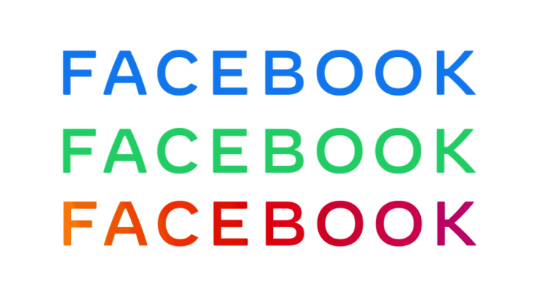 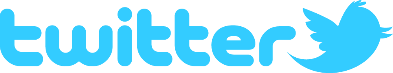 Facebook has received backlash for its advertising policies, which allow for advertisements with false messages:
On Nov. 22, Twitter banned all political advertisements on its platform. New changes include:
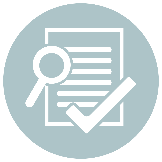 Fact-checking political speech: Politicians are exempt from Facebook’s third-party fact-checking policy, which applies to photos and videos to prevent the spread of false information.
Facebook officials have stated that the platform should not “referee political debates” or “prevent a politician’s speech from reaching its audience” and that content instead should be subject to scrutiny and interpretation by the public.
However, if a politician posts previously “debunked” content, such content will be demoted and related factual information will be displayed; debunked content will not be allowed in advertisements.
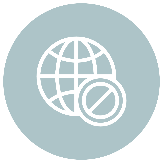 A global ban on the promotion of political content and advertisements of any type from political figures, including candidates, parties, and government officials
The ban includes advertisements appealing for votes or financial support, and ads that advocate for or against any of the political content that will be prohibited.
The ban specifically prohibits advertisements of any types by candidates, political parties, government officials, PACs, Super PACs, and 501(c)(4) organizations.
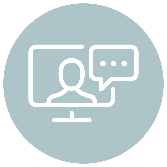 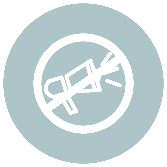 Newsworthiness content exemption: Since 2016, Facebook has exempt statements or information that breaks its community standards if its deemed a public interest.
Since Sept. 2019, this exemption applies to speech from politicians and as a general rule will not be removed. 
Political speech will continue to be subject to Facebook’s standards and evaluations of public interest value relative to risk of harm.
Identification of “cause-based” ads, which will be restricted as targeted advertising and will require certification prior to publication
This policy limits “micro-targeting,” whereby content is tailored and personalized to take advantage of audience vulnerabilities.
Cause-based ads targeted by ZIP code, tailored to a specific audience, or associated with prohibited advertisers or political content will be prohibited.
Source: Facebook; New York Times; CNBC.
19
Madeline Hanson | Slide last update November 20, 2019
[Speaker Notes: Sources:

Nick Clegg, “Facebook, Elections and Political Speech,” Facebook, September 24, 2019, https://about.fb.com/news/2019/09/elections-and-political-speech/

Lauren Feiner and Megan Graham, “Twitter unveils final details for political ad ban, but it’s still looking murky,” CNBC, November 15, 2019, https://www.cnbc.com/2019/11/15/twitter-unveils-new-political-ad-policy.html

Mike Isaac, “Dissent Erupts at Facebook Over Hands-Off Stance on Political Ads,” New York Times, October 29, 2019, https://www.nytimes.com/2019/10/28/technology/facebook-mark-zuckerberg-political-ads.html]